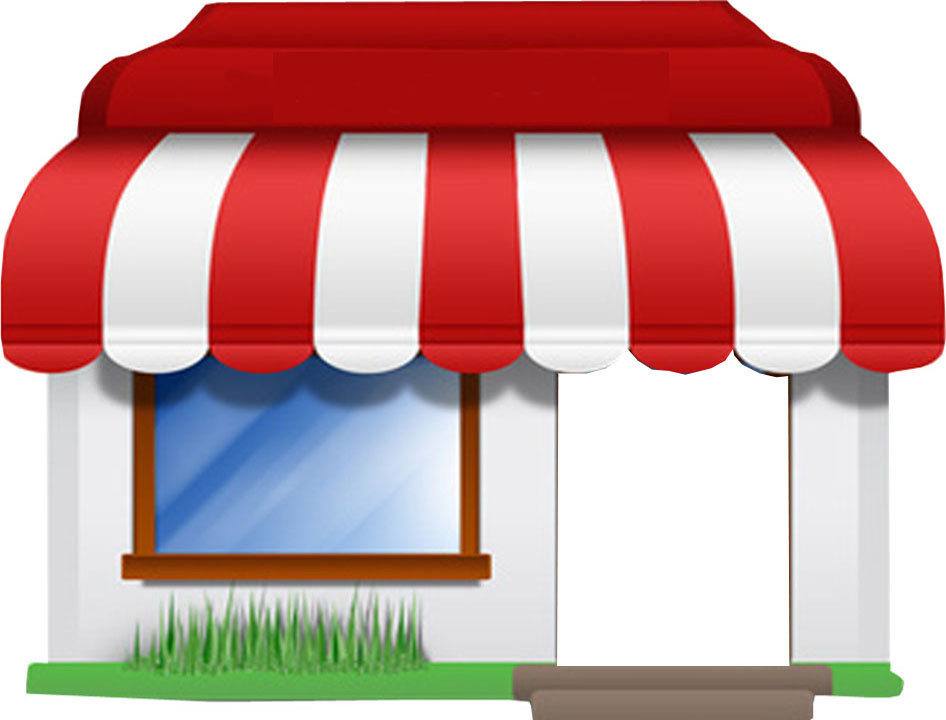 ESCUELA NORMAL 
DE  EDUCACIÓN PREESCOLAR.
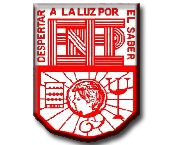 Presenta: 
¡Vamos de compras!
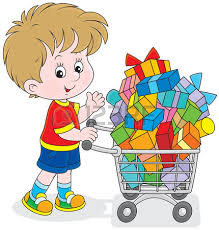 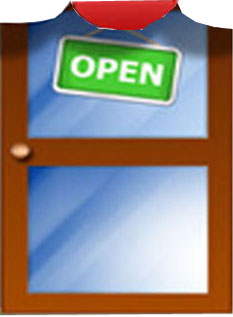 Anna herrera Gutiérrez
3b
Enero 2016
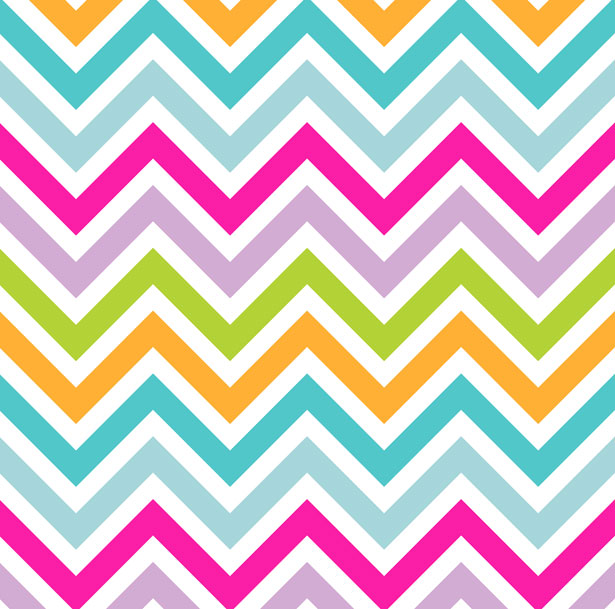 Campo:
Pensamiento 
Matemático.

Aspecto:
Numero.
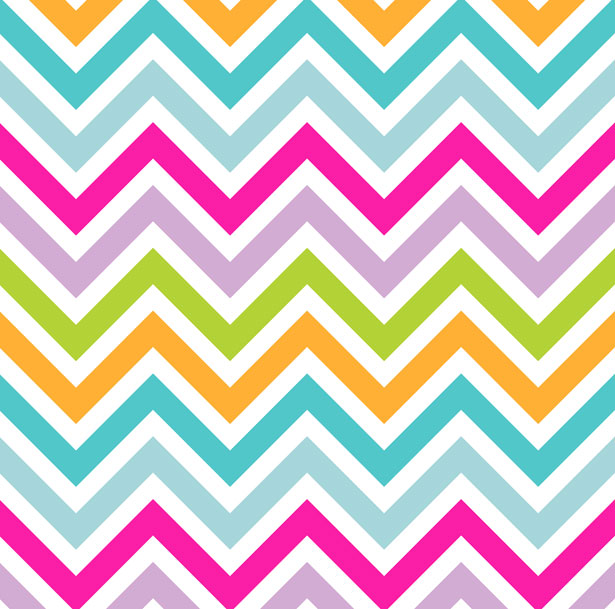 Utiliza los números en situaciones
Variadas que implican poner
En practica los principios de 
Conteo.
Conoce algunos usos de los números en la vida cotidiana.
Mostrar videos sobre el tema seleccionado, y por medio de las sumas y restas ponerle problemas como si fueran a la tienda, cine, etc donde tengan que ver cuanto dinero dan y cuanto les regresan.